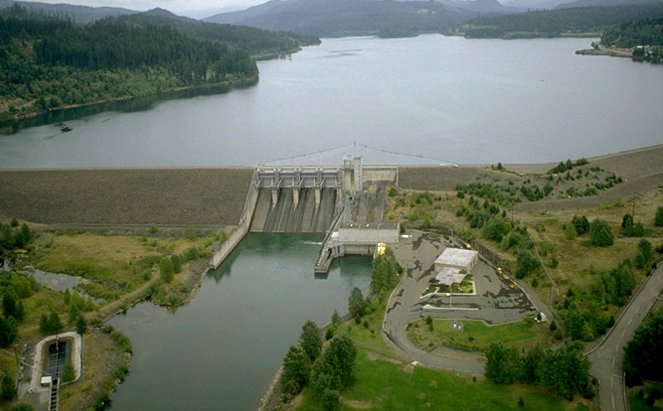 Evaluation of Juvenile Salmonid Passage and Behavior at Foster Dam Utilizing Radio Telemetry, 2014-2015
Photo: J Duncan
JH Hughes, BJ Bellgraph, J Vazquez, and GE Johnson

Willamette Fisheries Science review
Portland, Oregon
February 2015

STUDY CODE: JPL-11-05-FOS
1
Presentation Outline
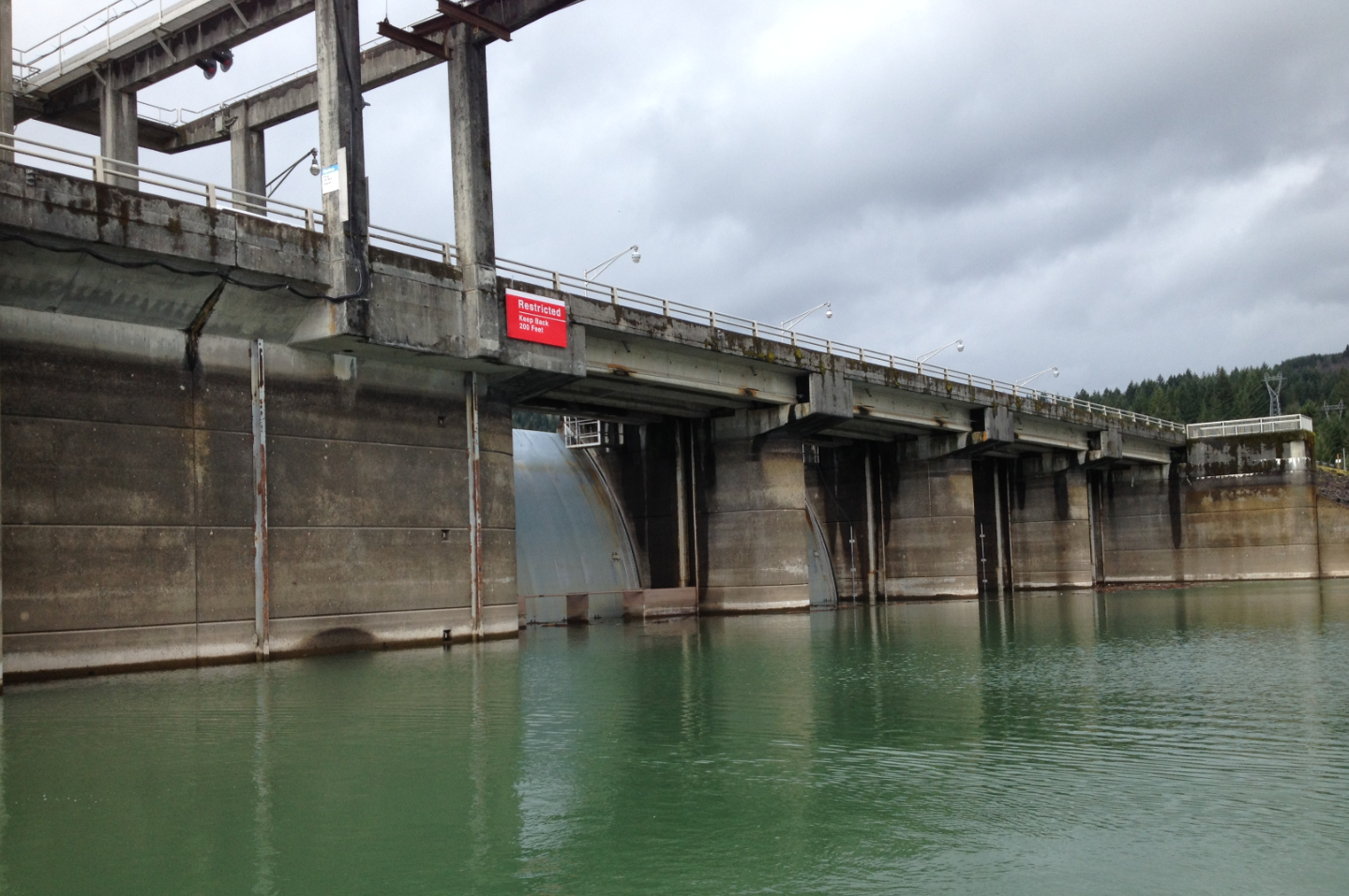 Background
Overall research objectives
Fall 2014 optimization
Methods
Preliminary Results
Residence times
Route distributions
Spring and fall 2015 research plans
Tagging and release
Spill test
2
Background
Information is needed that characterizes Chinook salmon and steelhead passage efficiencies; survival; temporal and spatial distributions; and behaviors and movement patterns in the reservoir, near forebay, through the dam, and downstream of Foster.
Past research includes full project hydroacoustic assessment paired with run-timing and species composition (2013–2014).
Indicated the majority of fish are passing via turbine units
Identified spill as an optimal non-turbine route of passage for downstream migrants. 
Hatchery, auxiliary, and forebay water supplies are screened for debris but not for juvenile fish.
3
Overall Research Objectives
For yearling and subyearling Chinook salmon (O. tshawytscha ) and steelhead (O. mykiss ):
1) Determine diel distribution, behavior, and movements in the forebay
2) Estimate the following:
Reservoir and forebay residence times
Dam passage efficiency
Route specific, project, and dam passage survival.
3) Evaluate alternative operations; “block/treatment” (on/off) test with spillway versus turbines operations.
4) Evaluate entrainment in the forebay water supply (FWS), auxiliary water supply (AWS), and hatchery water supply (HWS).
5) Evaluate detection efficiency of the fish weir PIT antenna. 
6) Ensure adequate tag battery life and radio receiver configuration (Optimization task–fall 2014).
4
Optimization Study
October 21 – December 8, 2014 :
Telemetry Equipment
Autonomous Orion Receivers (Sigma Eight Inc., Newmarket, Ontario, Canada)
Tags
Five frequencies; 166.5 –167.5 MHz 
LOTEK NanoTag model NTC-M-2
Burst Rates:  4.5 - 5.2 sec
Tag life
Manufacturer specs:  Guaranteed – 25 days, 27 day average
Tag life study – 35.6 day average.
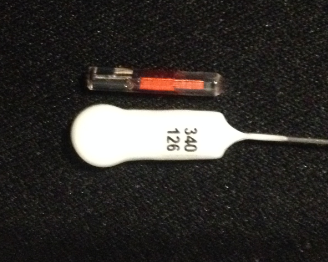 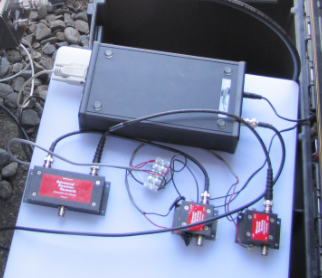 5
Study Area
Release Locations
Head-of-Reservoir (HOR); 4 km
Mid-Reservoir (MOR); 2 km

Receiver Arrays
Foster Dam
Downstream arrays
Egress:  2.5 km 
Primary:  10 km 
Secondary:  13 km
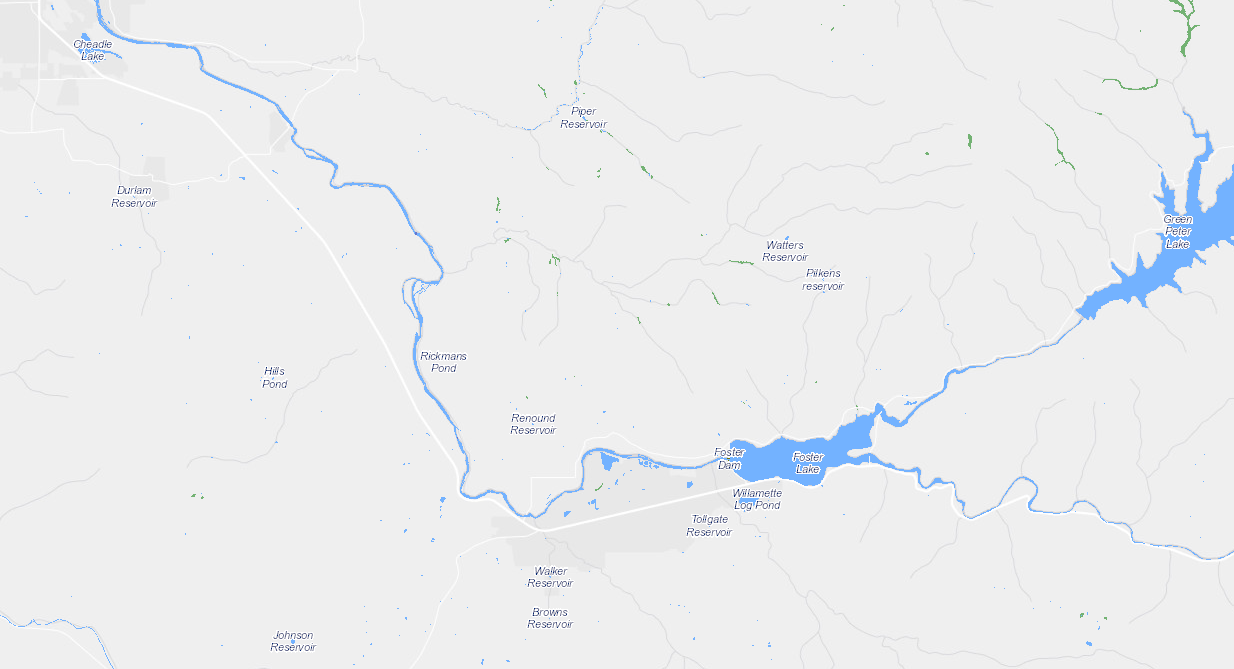 Lebanon
Secondary
Primary
Foster
Egress
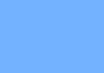 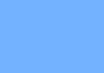 HOR
MOR
Sweet Home
6
[Speaker Notes: Array location based on land access – private land
Survival will include through Foster and 13 km of tail waters, single release estimates]
Deployment
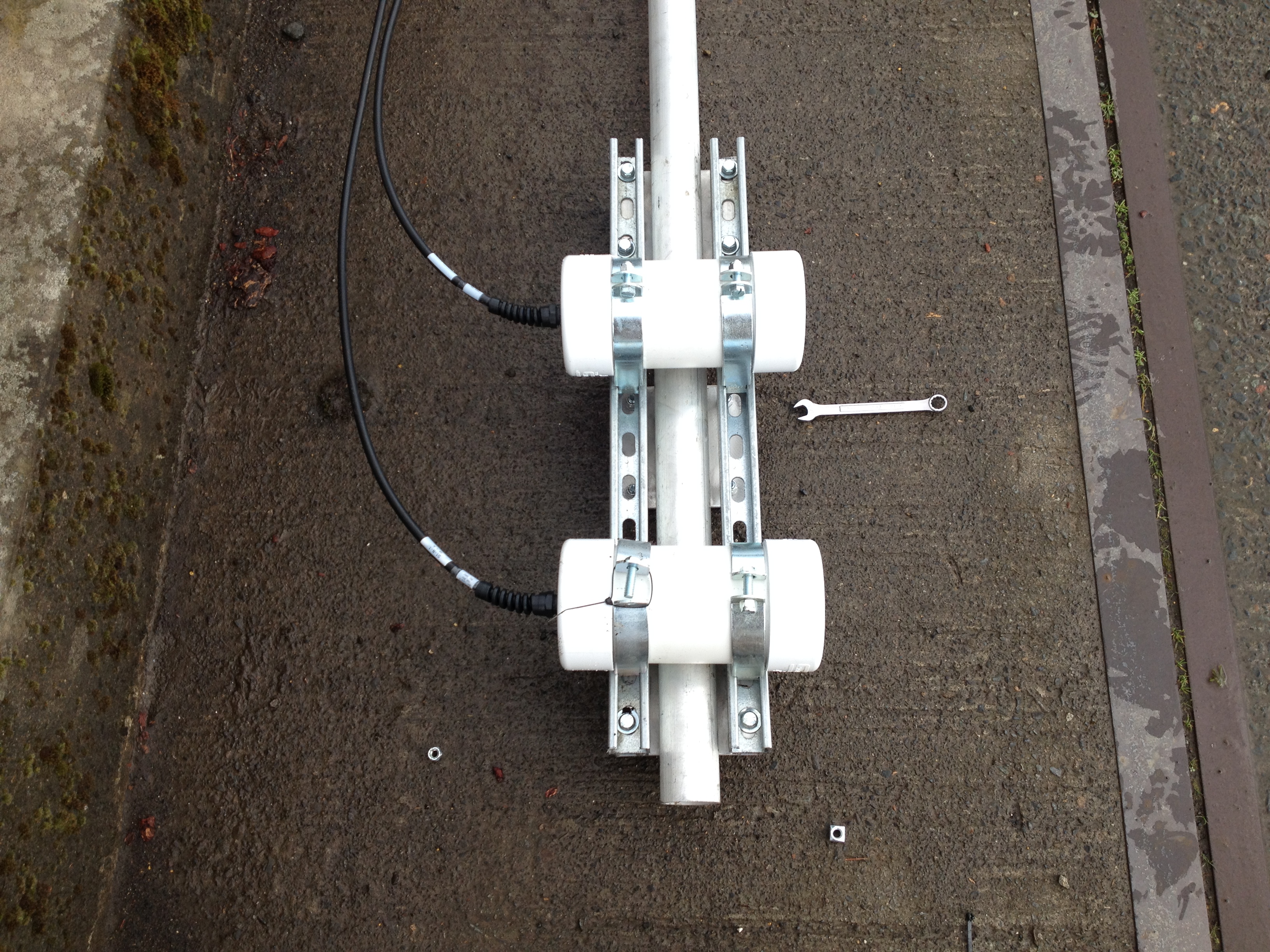 Underwater Balanced Loop-Vee Radio Antennas (Gingerich et al. 2012): 
2 turbine units
3 spill bays
Fish weir – Spill Bay 4
FWS, AWS, and HWS

Ariel Yagi Antennas:
Forebay
Egress, primary, and secondary arrays
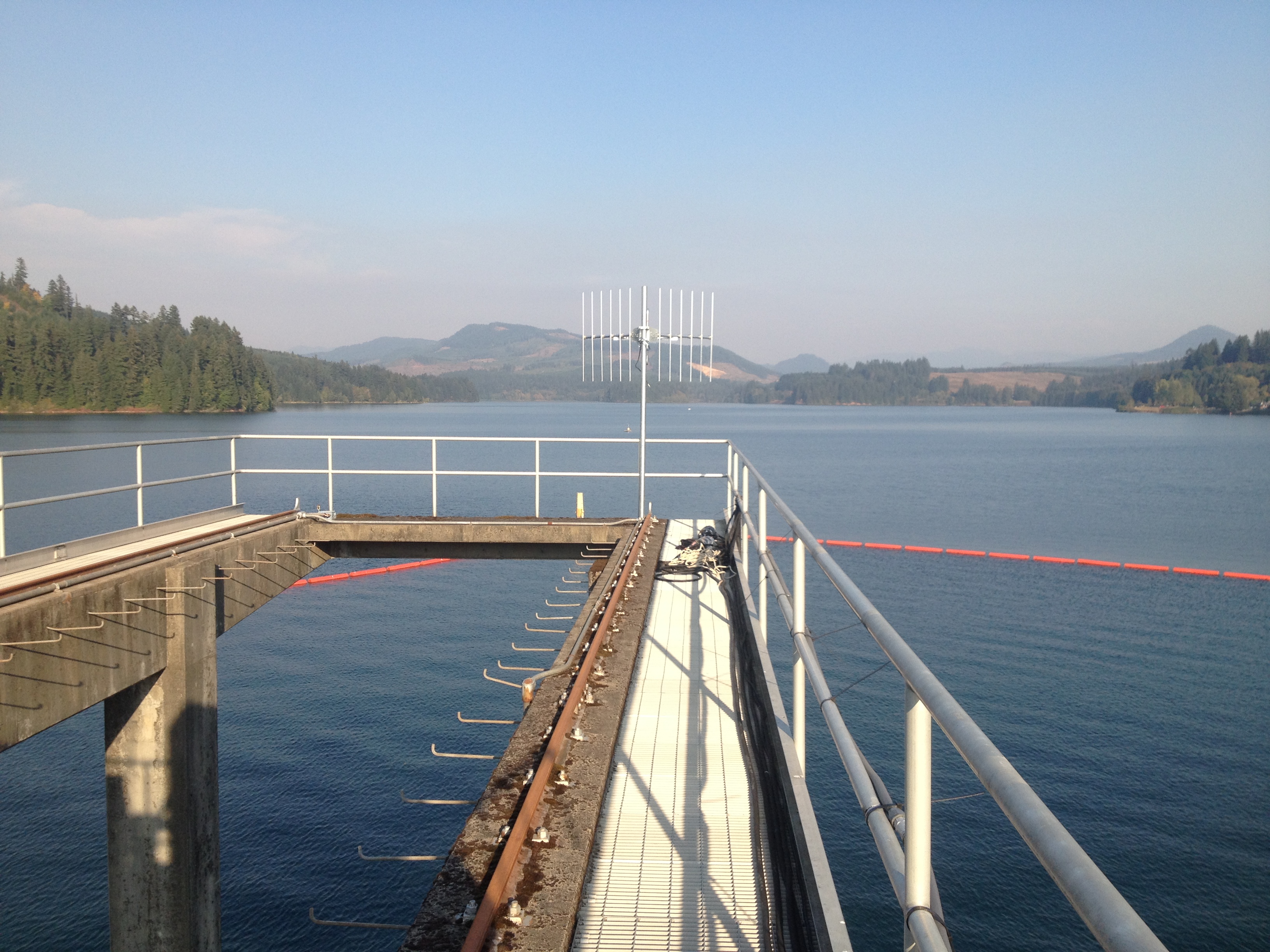 7
[Speaker Notes: underwater balanced loop-vee radio antenna]
Deployment
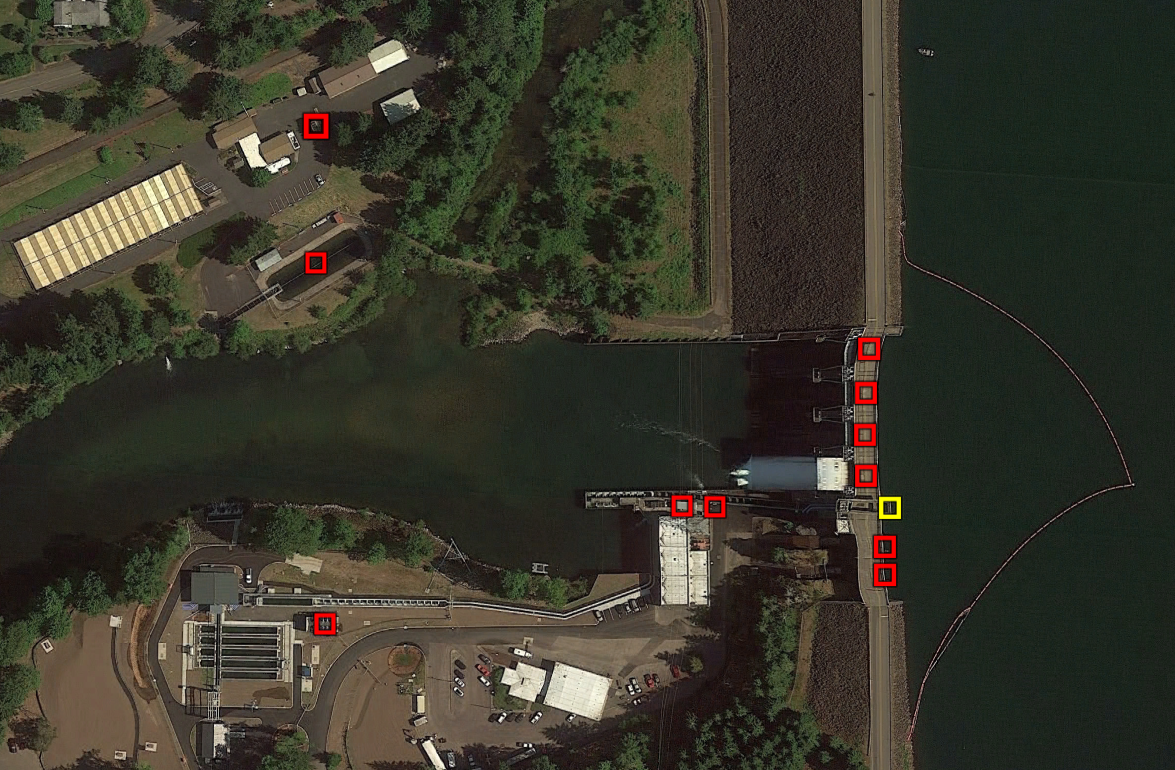 Hatchery Water 
Supply (HWS)
Auxiliary Water
 Supply (AWS)
Spillway
Forebay Water 
Supply (FWS)
Forebay
Penstock
8
Optimization Tagging and Release
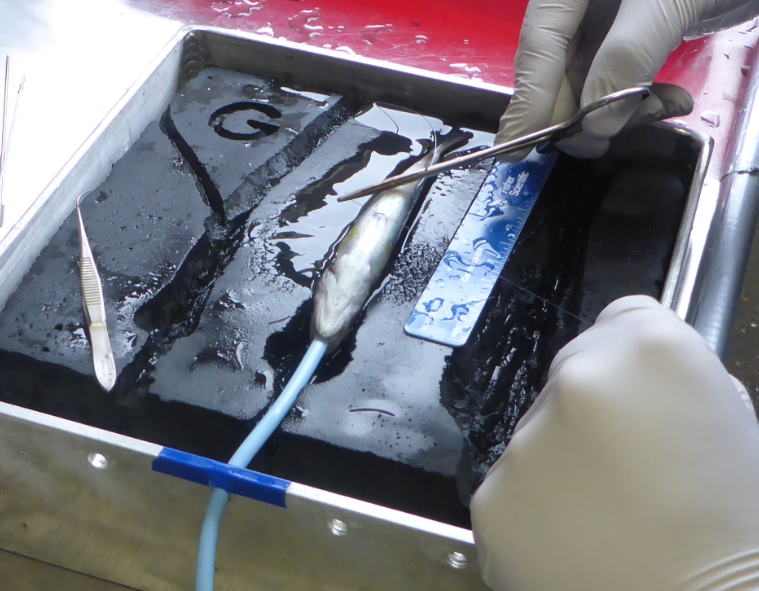 OSU surrogate program
October 21–23, 2014
Tagging and Release
Chinook salmon; n=94
Steelhead; n=97
24-hr mortality = 0.52%
9
Optimization Tagging and Release
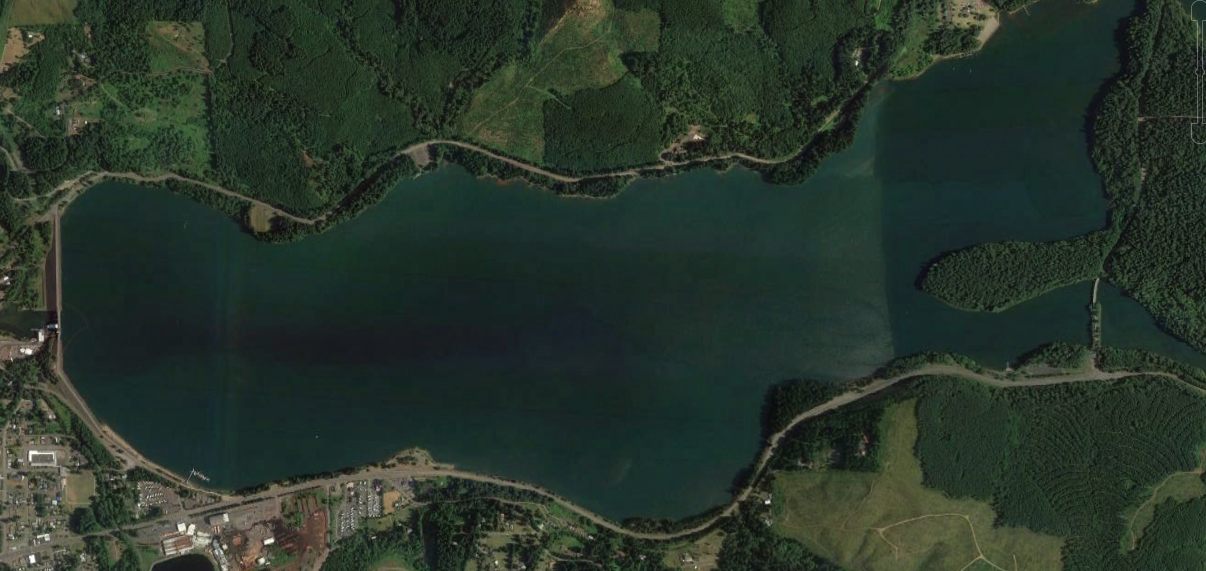 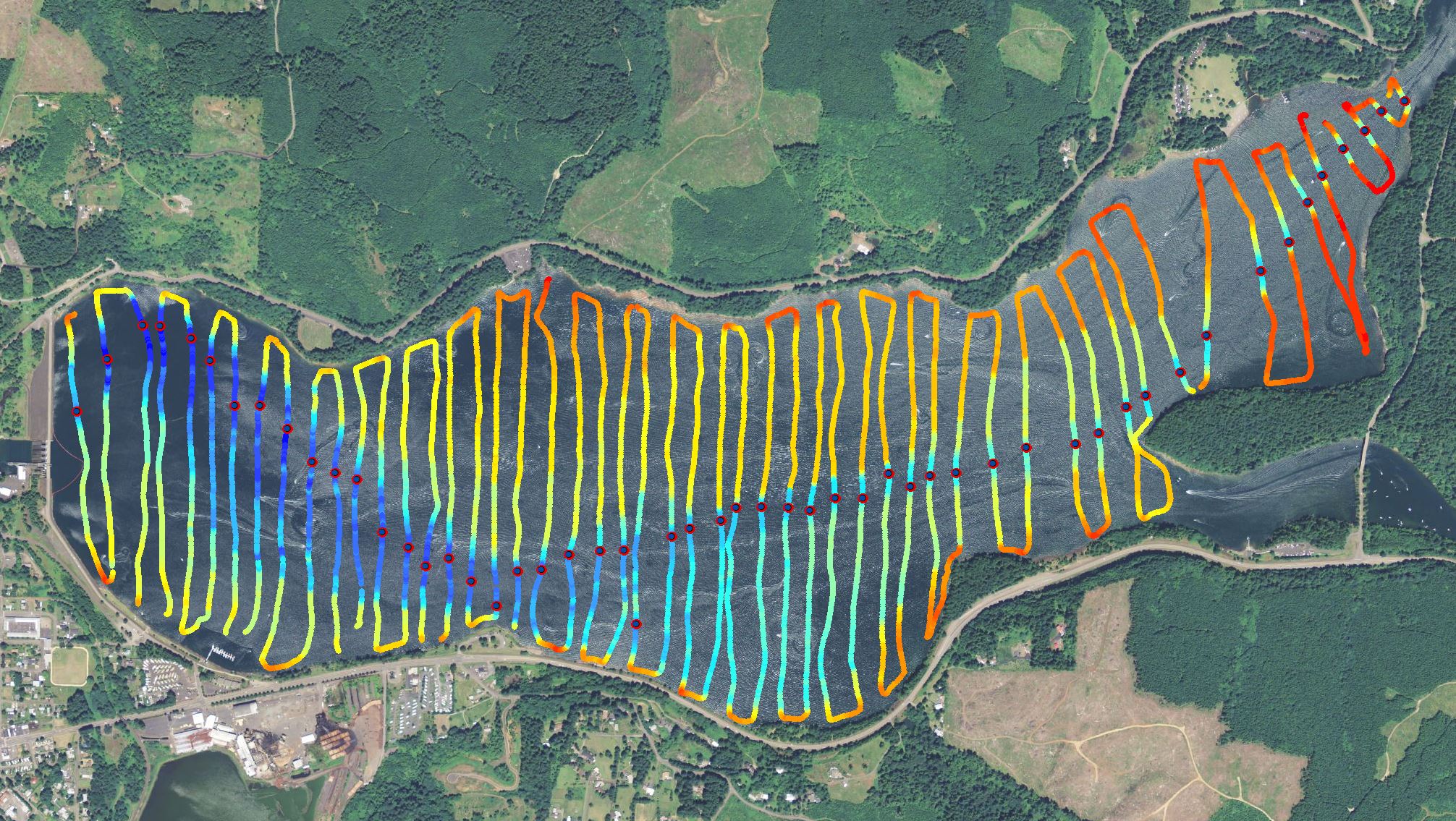 Chinook,  n=48
Steelhead, n=49
Chinook, n=46
Steelhead, n=48
HOR
MOR
10
[Speaker Notes: Relate release location to bathymetry]
Preliminary Optimization Results: Reservoir Residence Times (hrs)
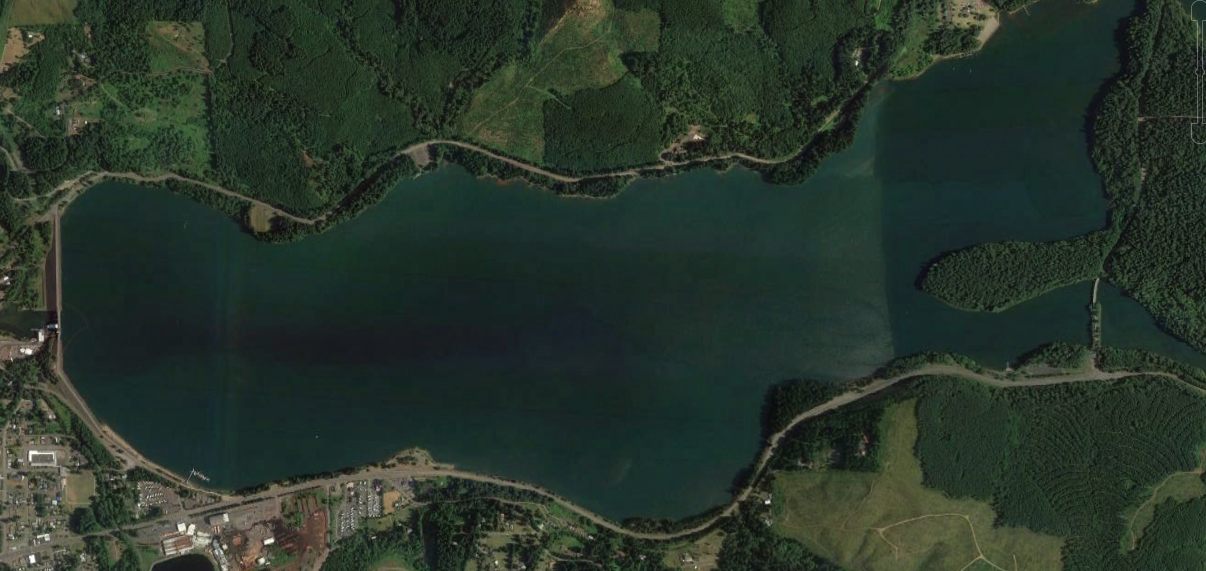 Foster
HOR
MOR
11
[Speaker Notes: Steelhead not presented by release location as n is too small, errors ridiculous, combined is more informative]
Preliminary Optimization Results: 
Detections at Foster
12
[Speaker Notes: Will verbally explain this thoroughly, point is most Chinook were detected at dam and passed, opposite with steelhead]
Preliminary Optimization Results:          Dam Operations
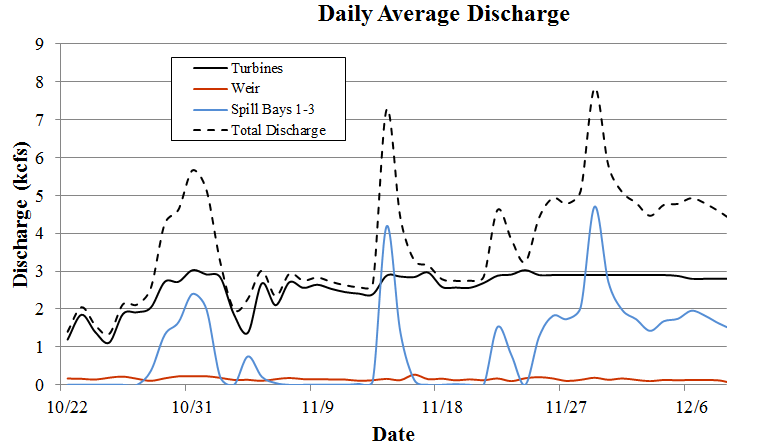 13
[Speaker Notes: Start w/ explaining overall total project discharge through the study period.
Next, explain spill and why it happened when it did.
Then explain the weir op’s/, e.g., the bumps in summer.

Foster Daily Average Discharge from April 1, 2013 through May 31, 2014.  Estimates of discharge over the weir were determined by assuming a linear relationship between forebay elevation and weir discharge.]
Preliminary Optimization Results:Passage Proportions
Steelhead (n=7)
Chinook salmon (n=82)
14
[Speaker Notes: Most chinook passed PH, skewered towards P1 similar to hydroacoustics, P1 and P2 both operated almost continuously during study period, P2 only operated ~8hr less than P1]
Preliminary Optimization Results: Travel Times (hr) Chinook Salmon
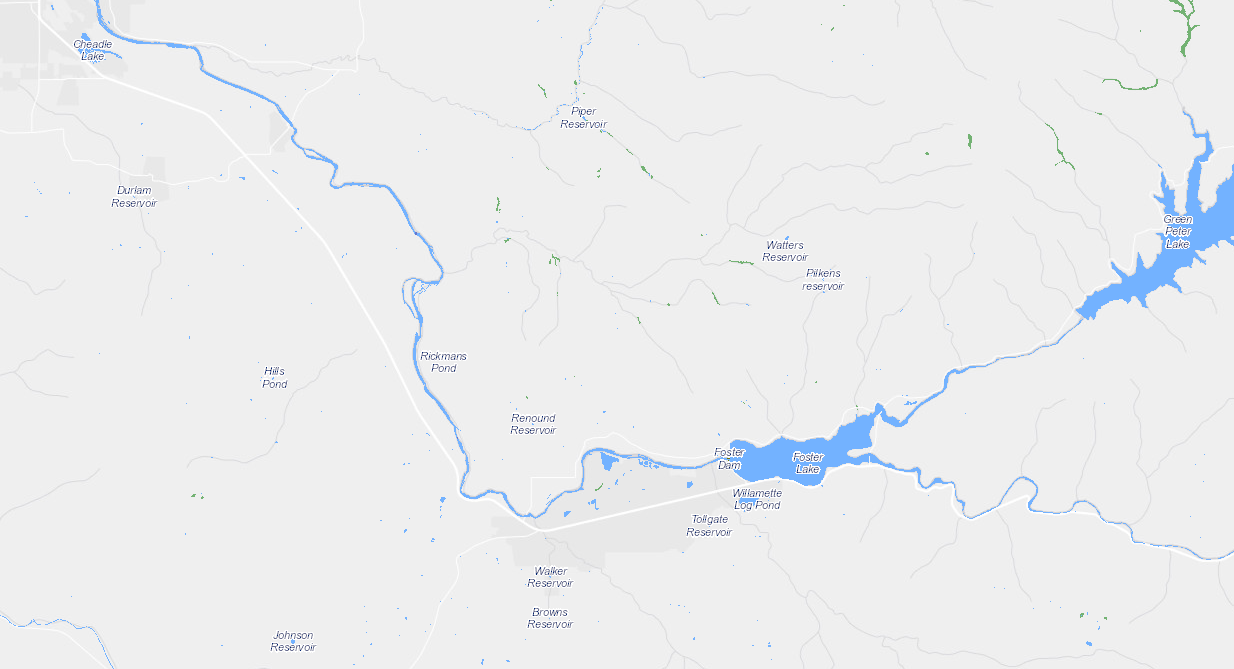 Lebanon
Secondary
Primary
2.5 rkm
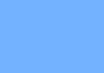 Egress
Egress
Foster
MOR
HOR
Preliminary Optimization Results: Travel Times (hr) Chinook Salmon
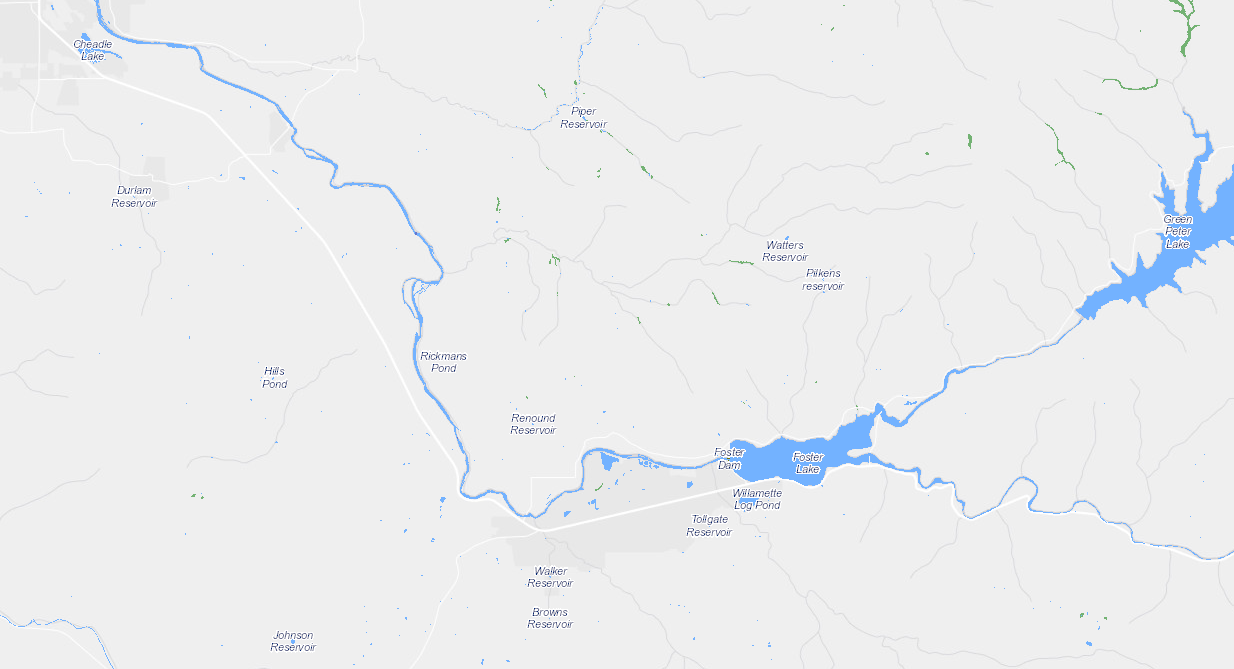 Lebanon
Secondary
Primary
10 rkm
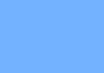 Egress
Egress
Foster
MOR
HOR
[Speaker Notes: More informative than anything]
Preliminary Optimization Results: Travel Times (hr) Chinook Salmon
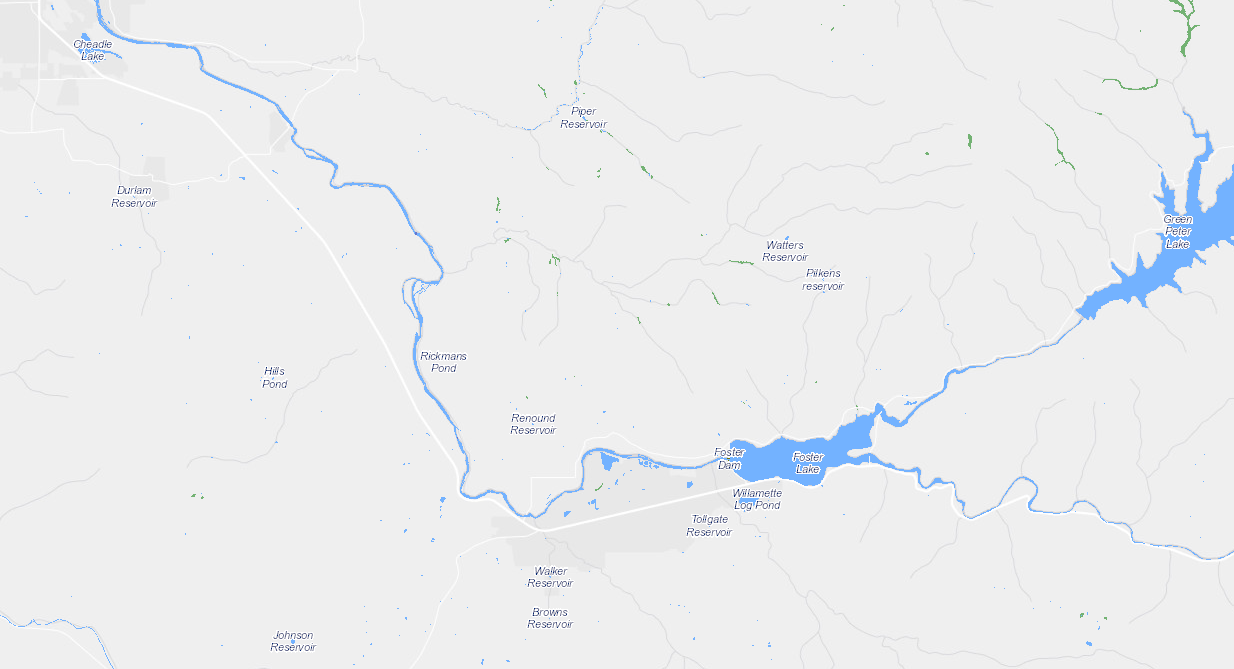 Lebanon
Secondary
3.0 rkm
Primary
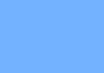 Egress
Egress
Foster
MOR
HOR
[Speaker Notes: More informative than anything]
Preliminary Optimization Results: Travel Times (hr) Chinook Salmon
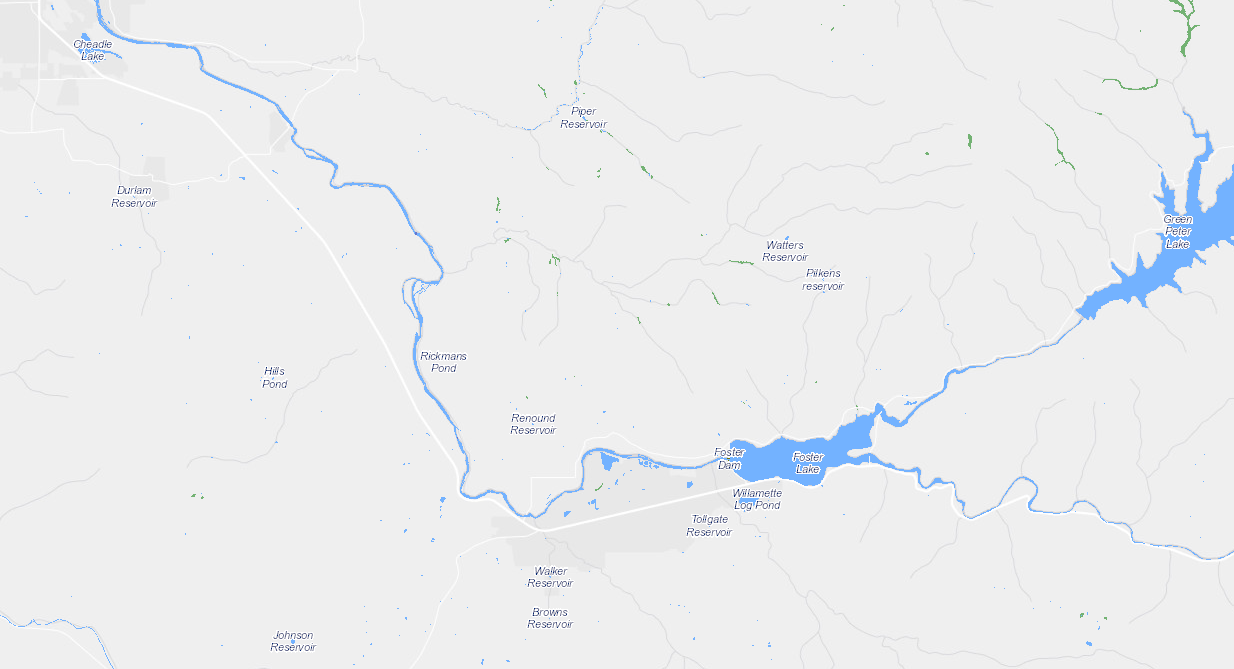 Lebanon
Secondary
Primary
13 rkm
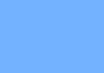 Egress
Egress
Foster
MOR
HOR
Preliminary Optimization Results:
High probability of detection at all arrays
No dead fish detected on 
survival arrays
No study fish detected in
the FWS, AWS, or HWS.
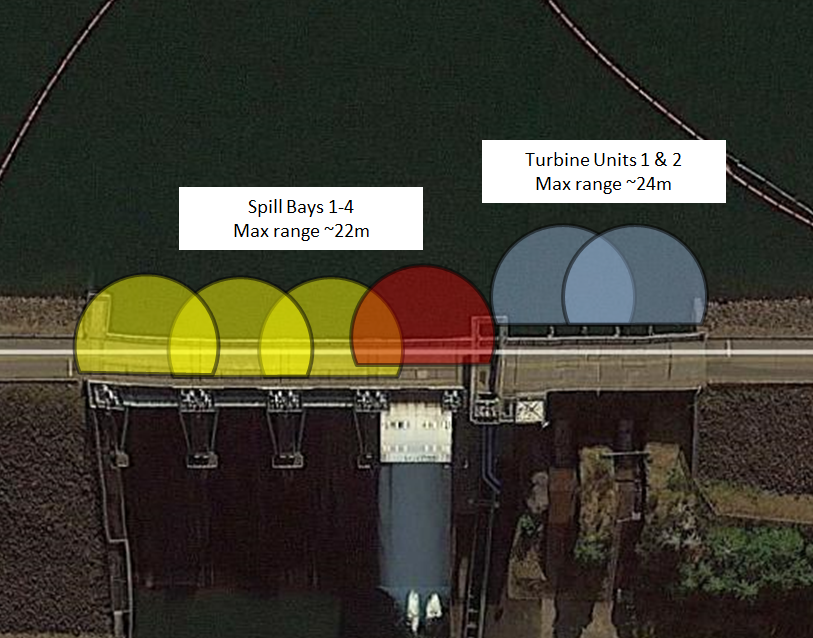 19
[Speaker Notes: Confirm 1]
Optimization Summary and Conclusions
Burst rate/tag life is adequate for spring and fall 2015 studies
Will use similar frequencies, burst rates, and tag model
Code collision was minimal at dam-face and downstream autonomous arrays
Detection efficiencies were adequate for forming “events” at all telemetry arrays. 
Optimization results validate reasoning for not tagging steelhead in fall 2015
20
[Speaker Notes: Mention that we consulted with ODFW to life history strategies of STH in the fall of 2014, received confirmation from them that STH would more than likely hold until spring]
Spring and Fall 2015 Study
Tagging and Release
21
Spring 2015: On/Off Spill test
Treatments
Fish Weir in Spill Bay 4 continuously operated
Treatments include manipulating turbine and spill operations 





Tagging and Release
22
Acknowledgments
PNNL
Mike Greiner
Eric Fischer
Bishes Rayamajhi
Chris Vernon
Jina Kim
Ricardo Walker
Kate Deters
John Stephenson
ODFW
Brett Boyd
Fred Monzyk
Cameron Sharpe
Jeremy Romer
Staff at SSH
Army Corps of Engineers
Fenton Khan
David Griffith
Steve Gardner
Thomas Voldbaek
Chad Helms
Doug Garletts
Greg Taylor
Foster control room operators,
     Engineering and structural staff
OSU
Karen Cogliati
23
23
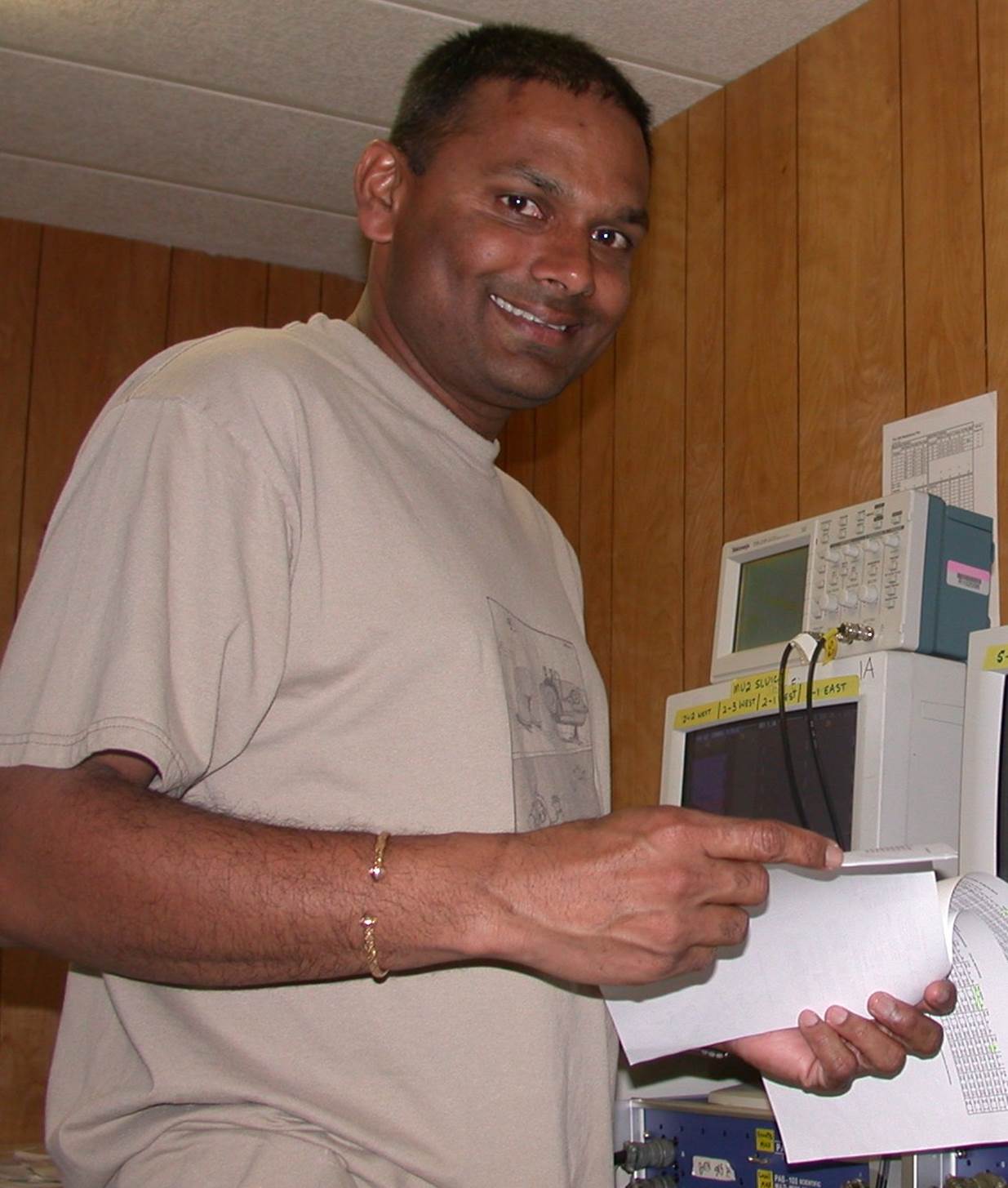 Questions?
24